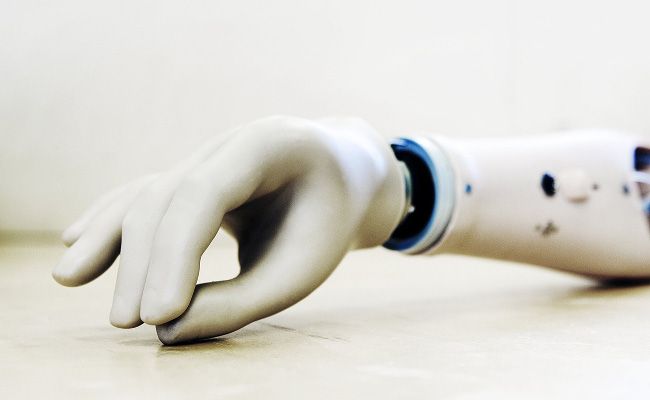 КИНЕСТЕТИЧЕСКИЕ ДАТЧИКИ
Информационные системы в мехатронике и робототехнике
КИНЕСТЕТИЧЕСКИЕ ДАТЧИКИ
ТЕСТЫ

Бесконтактный датчик, предназначенный для контроля положения объектов из металла – это индуктивный датчик.

Аналоговым датчиком угловой скорости для обратной связи в приводе служит тахогенератор.

Управляемое устройство, содержащее рабочий орган, который предназначен для выполнения двигательных функций, аналогичных функциям руки человека при перемещении объектов в пространстве – это манипулятор.

Восстановление, разделение информационных потоков, подавление шумов, сжатие данных, фильтрация, усиление сигналов – это обработка сигналов.

Фильтры различают:
непрерывные, дискретные, линейные и нелинейные;
электрические, механические, акустические и др.
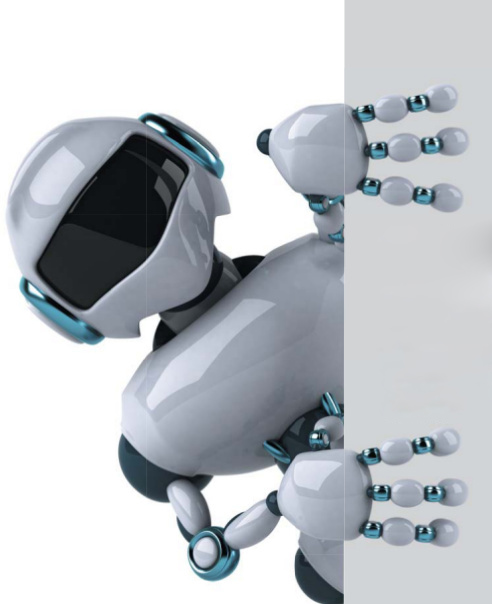 Информационные системы в мехатронике и робототехнике
КИНЕСТЕТИЧЕСКИЕ ДАТЧИКИ
Самым распространенным типом датчиков, используемых в робототехнике и мехатронике, являются кинестетические датчики. Решение любых задач, связанных с контролем линейных и угловых параметров пе­ремещения, обеспечением заданной скорости движения невозможно без датчиков этой группы. По оценке автора, свыше 70% информационных устройств современного промышленного производства реализуют кинестетические функции. Кинестетические сенсоры по типу входного воздействия разделяются на три группы:
датчики положения и перемещения;
датчики скорости;
датчики усилий и акселерометры.
Информационные системы в мехатронике и робототехнике
КИНЕСТЕТИЧЕСКИЕ ДАТЧИКИ
Датчиком положения и перемещения (ДПП) называется устройство, воспринимающее контролируемое положение и/или перемещение объекта (ли­нейное или угловое) и преобразующее его в выходной (обычно, электрический) сигнал, удоб­ный для дальнейшей обработки, хранения или передачи по каналу связи.
Информационные системы в мехатронике и робототехнике
КИНЕСТЕТИЧЕСКИЕ ДАТЧИКИ
Существует два основных метода определения положения и измерения перемещений. 
В соответствии с первым, датчик вырабатывает сигнал, являющийся функцией положения одной из его частей, связанных с подвижным объектом, а изменение этого сигнала характеризует перемещение этого объекта. 
В соответствии со вторым методом датчик формирует импульс на каждое элементарное перемещение, и суммарное положение определяется суммой всех элементарных перемещений. 

Информативным параметром датчиков первой группы, получивших название абсолютных, является изменение электрического импеданса - сопротивления, индуктивности или емкости в функции положения подвижного элемента датчика. Преобразователи второй группы называются датчиками последовательных приращений или относительными.
Информационные системы в мехатронике и робототехнике
КИНЕСТЕТИЧЕСКИЕ ДАТЧИКИ
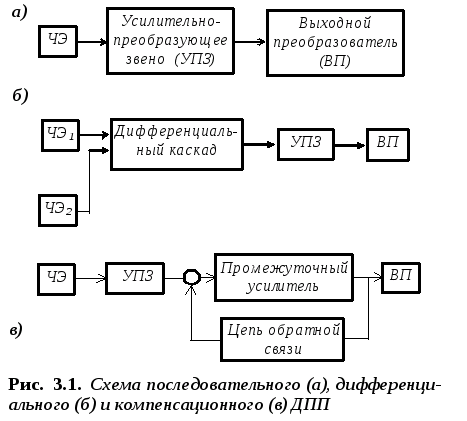 Информационные системы в мехатронике и робототехнике
КИНЕСТЕТИЧЕСКИЕ ДАТЧИКИ
К  ДПП робототехнических и мехатронных си­стем обычно пре­дъявляются следующие тре­бования:

точность (полная погрешность - не более 1%);
быстродействие (определя­емое через минима­ль­ную ча­­стоту опроса - не менее 50 Гц);
надежность (доверительная вероятность - не менее 0,9);
помехоустойчивость;
технологичность;
низкая  стоимость.
Информационные системы в мехатронике и робототехнике
КИНЕСТЕТИЧЕСКИЕ ДАТЧИКИ
ДПП можно классифицировать по пяти основ­ным признакам на следующие группы:

По  измеряемому параметру: линейные и угловые.
По принципу действия: резистивные, электромагнитные, фотоэлектрические (оптоэлектрон­ные) и электростатические (емкостные).
По структуре построения: последовательные, дифференциальные и компенсационные или урав­новешивае­мые (рис. 3.1а - 3.1в соответственно).
По характеру изменения выходного сигнала: непрерывные (амплитудные, частотные, фазовые) и дискретные (амплитудно-, частотно-, и кодоимпульсные).
По принципу считывания сигналов: абсолютные и циклические.
Информационные системы в мехатронике и робототехнике
КИНЕСТЕТИЧЕСКИЕ ДАТЧИКИ
В соответствии с ГОСТ 20964-75 и 20965-75 устанавливаются шесть классов точности ДПП. 

Для датчиков угловых перемещений при поворотах в пределах 3600 допускаемая систематическая погрешность для 1 класса точности не должна превышать 50’’, для 6-го - 1’’. 

Для датчиков линейных перемещений задаются 15 интервалов координатных перемещений. Шесть наиболее высоких классов точности таких ДПП представлены в таблице.
Классы точности ДПП
Информационные системы в мехатронике и робототехнике
КИНЕСТЕТИЧЕСКИЕ ДАТЧИКИ
Резистивный дат­­чик положения (РДП) пред­ставляет собой вклю­­ченный по схеме делителя напряжений резистивный ЧЭ, информативный параметр которого - сопротивление регулируется положением подвижного контакта.

РДП относятся к преобразователям с абсолютным отсчетом - их функция преобразования монотонна и непрерывна. Датчики этого типа не требуют подсчета полных циклов измерения. Благодаря этому, кратковременная потеря информации не приводит к накоплению погрешности.

РДП классифицируются по следующим признакам:

по типу ЧЭ: проволочные (реостатные) и пленочные.
по траектории перемещения скользящего контакта: линейные, круговые (amax < 360o) и геликоидальные (amax > 360o).
по способу съема сигнала: контактные и бесконтак­тные.
Информационные системы в мехатронике и робототехнике
КИНЕСТЕТИЧЕСКИЕ ДАТЧИКИ
Конструктивно РДП выполнен в виде потенциометра с подвижным движком. В большинстве случаев движок механически связан с потенциометром и представляет собой скользящий контакт. В некоторых моделях контакт заменен оптической или магнитной связью. На рис. 3.2 представлены схемы кругового и линейного РДП.
Сопротивление РДП в процессе работы изменяется по закону:



где R0 - сопротивление РДП,              - от­­носительное перемещение дви­ж­ка.
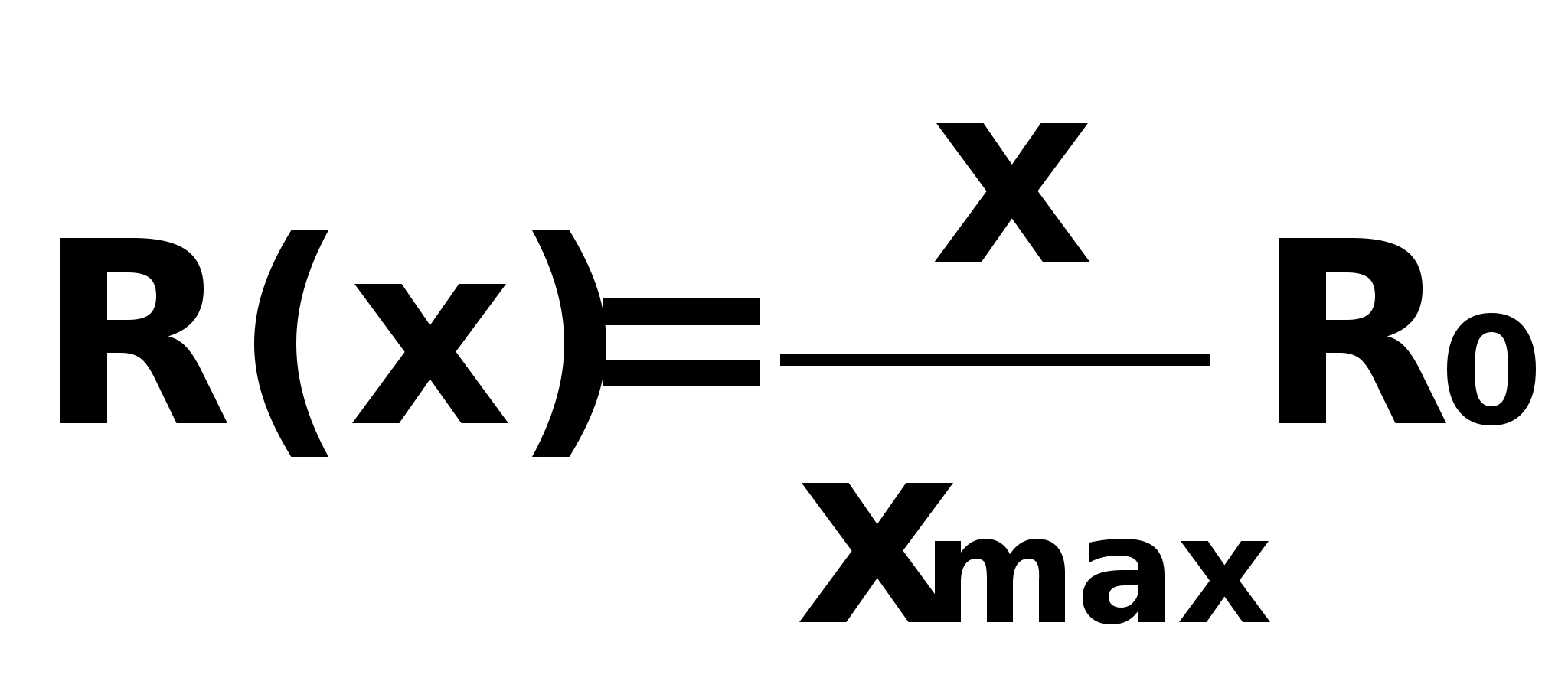 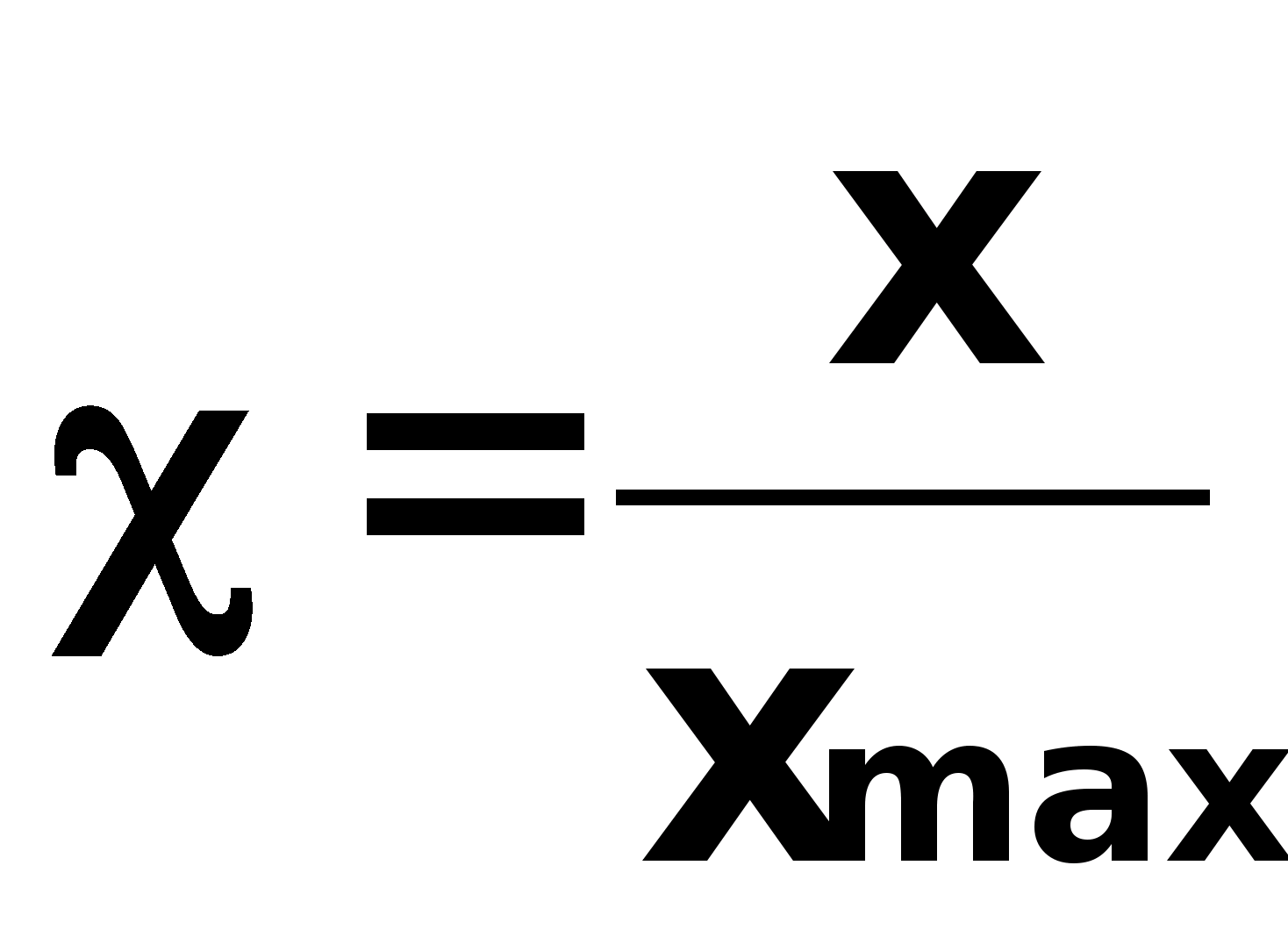 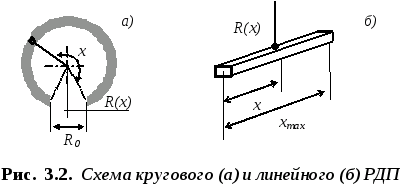 Информационные системы в мехатронике и робототехнике
КИНЕСТЕТИЧЕСКИЕ ДАТЧИКИ
Простейшими РДП являлись реостаты или системы Рустрата. Они состояли из константановой или никелиновой проволоки, навитой на корпус, по которой перемещался медный ползунок. Элемент сопротивления современных РДП также выполнен в виде проволоки, обладающей малым температурным коэффициентом сопротивления aR, малой термоЭДС и коррозионной стойкостью. Таким требованиям удовлетворяют материалы на основе константана (Cu-Ni-Mn), манганина и других медно-никелевых сплавов, нихрома. Витки проволоки изолированы друг от друга эмалью, открыта лишь та часть проволоки, по которой скользит контакт. Другим типом элемента сопротивления являются проводящие углеродные пленки (размер зерен ~ 0,01 мм).
Информационные системы в мехатронике и робототехнике
КИНЕСТЕТИЧЕСКИЕ ДАТЧИКИ
Характеристики РДП разделяют на две группы:
эксплуатационные, 
метрологические.

К первым относятся: номинальное сопротивление R0 (обычно  0,1 ...  100 кОм ), допуск на номинал DR0 (± 1%), максимальная частота входного воздействия fmax (до 1 кГц ) и срок службы (измеряется в циклах полного преобразования: 106 циклов для реостатного РДП,  108 - для пластикового).

Среди метрологических характеристик выделяют: погрешность нелинейности eнл, разрешающая способность (погреш­ность нечувствительности eнч), погрешность люфта eл и погрешность вследствие шума сигнала. В соответствии со значением полной погрешности РДП отечественные модели, используемые в робототехнике, принято разделять на три класса точности. (таблица).
Классы точности отечественных РДП
Информационные системы в мехатронике и робототехнике
КИНЕСТЕТИЧЕСКИЕ ДАТЧИКИ
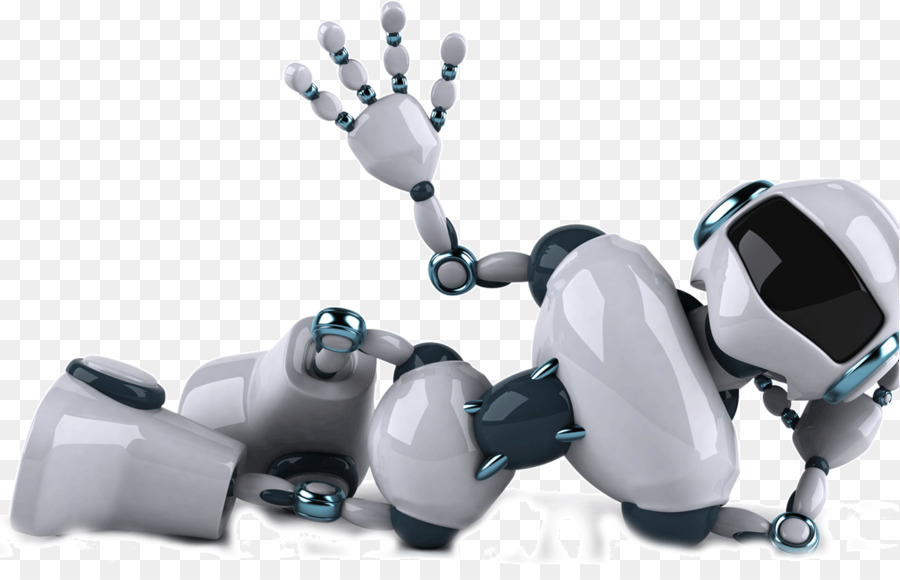 К достоинствам РДП следует отнести простоту построения измерительных схем, высокий уровень выход­ного сигнала, малогабаритность и «встраиваемость» в оборудование. Следует отметить также, что они обладают радиационной стойкостью; и низкой стоимостью.

Недостатками РДП являются нелинейность характеристики при нагрузке, наличие зоны нечувствительности и малая износостойкость (не более 107 поворотов оси) для лучших моделей контактных РДП. Для них характерна также сравнительно малая частота вращения (до 100 ... 200 об/мин); чувствительность к вибрациям и загрязнению.
Информационные системы в мехатронике и робототехнике
КИНЕСТЕТИЧЕСКИЕ ДАТЧИКИ
Основу электромагнитных датчиков положения (ЭДП) составляют индуктивные или индукционные ЧЭ. Самые простые ЭДП строятся на базе индуктивных ЧЭ дроссельного типа.
Индуктивные ЭДП, как правило, содержат встроенный сердечник, однако известны схемы, в которых регистрируется изменение поля внешнего магнита. Нередко применяются магниторезистивные ЧЭ и ЧЭ на основе эффекта Холла. Так, например, ЭДП со встро­енными магнитами, работающий по принципу прерывания магнитного зазора между магнитом и ЧЭ, используется в качестве дискретного измерителя угла. Похожие датчики установлены в системах электронного зажигания автомобилей ВАЗ 2108 … 2110 (2AV54).
Во всех схемах ЭДП ЧЭ воспринимают изменение магнитного поля, поэтому они являются также из­ме­рителями индукции. (Промышленно выпускаются магнетометры с диапазонами измерения ± 2 … ± 2500 Гс).
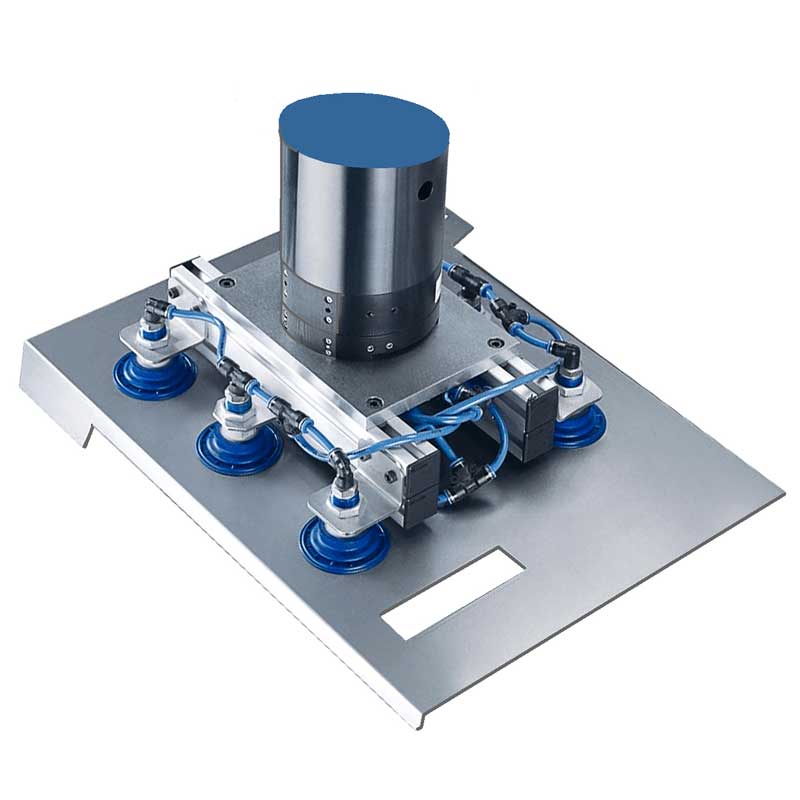 Информационные системы в мехатронике и робототехнике
КИНЕСТЕТИЧЕСКИЕ ДАТЧИКИ
Наиболее точные ЭДП строятся на базе индукционного подхода, в соответствии с которым магнитный контур образуют несколько катушек - первичных и вторичных, причем во вторичных индуцируется ЭДС индукции, величина которой про­порцио­нальна относительному положению кату­шек. Поэтому, индукционные ЭДП относятся к классу электрических машин и разделяются на шесть основных групп:

дифференциальные трансформаторы,
индукционные потенциометры и микро­сины,
сельсины;
резольверы (Р, называемые также вра­щаю­щимися транс­фор­маторами - ВТ);
индуктосины (И);
редусины (РД).
Информационные системы в мехатронике и робототехнике
ДАТЧИКИ ОЧУВСТВЛЕНИЯ
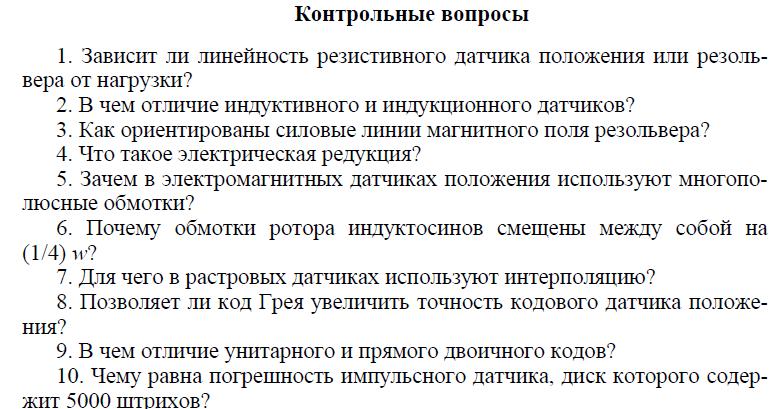 Домашнее задание
Информационные системы в мехатронике и робототехнике